The Residency Match
November 11, 2019
Mara Kieser, MS, RPh
Outline
2019 ASHP match results
Types of residencies 
National Matching Service 
PhORCAS – Application Portal 
How to prepare now - The big 4
Residency Timeline 
Residency Costs 
APPEs and the Match
Resources
Questions
2019 National Residency Match
https://natmatch.com/ashprmp/stats.html
2019 National Residency Match
https://natmatch.com/ashprmp/stats.html
ASHP Residency Directory
https://accreditation.ashp.org/directory/#/program/residency
National Matching Service
https://natmatch.com/ashprmp/applicants/index.html
PhORCAS- Application Portal
https://portal.phorcas.org/
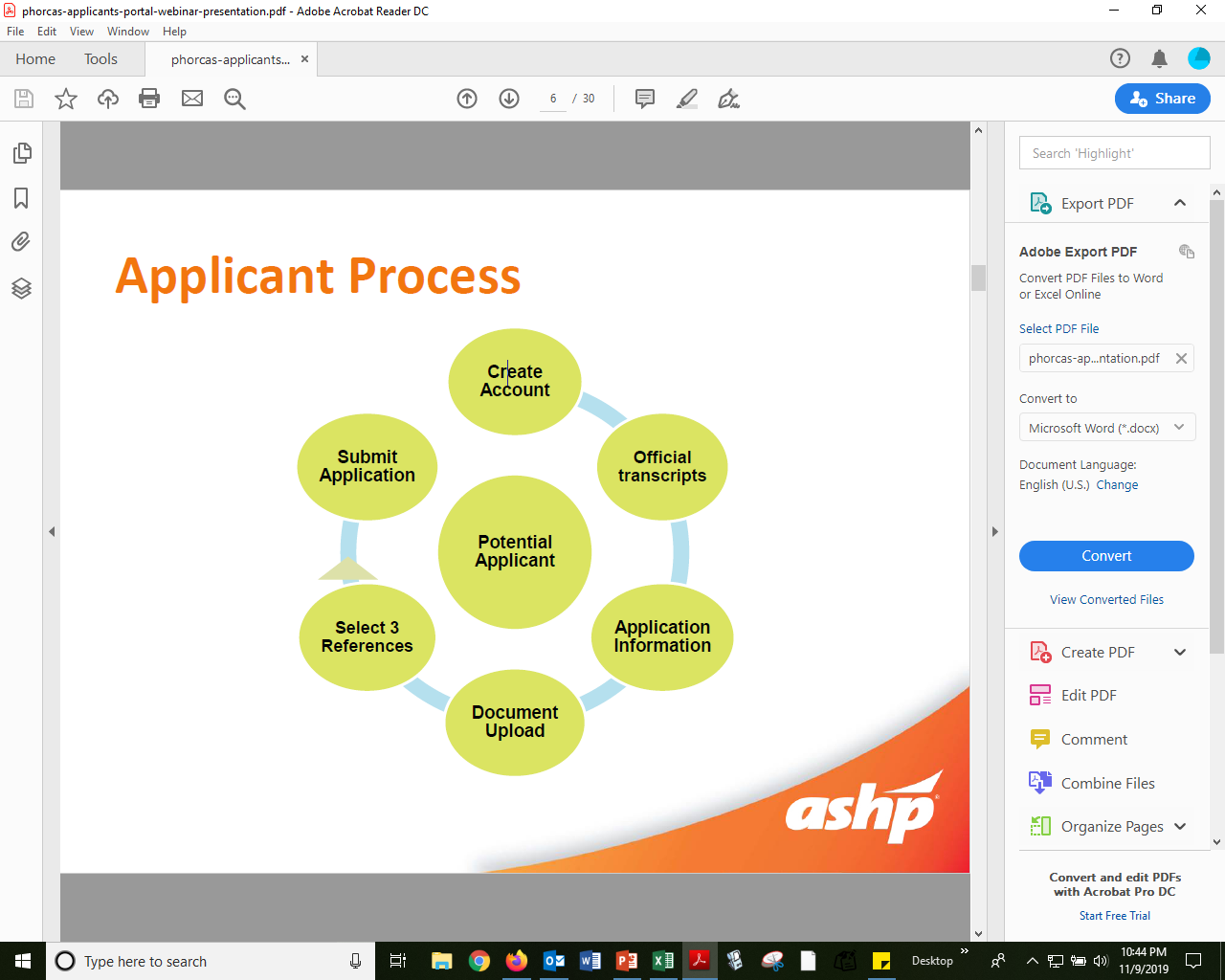 https://www.youtube.com/watch?v=9mBVvLXR17s&feature=youtu.be
How to Prepare Now
Four main areas 
Grades - GPA > 3
Work experience
Leadership experience
Scholarship experience
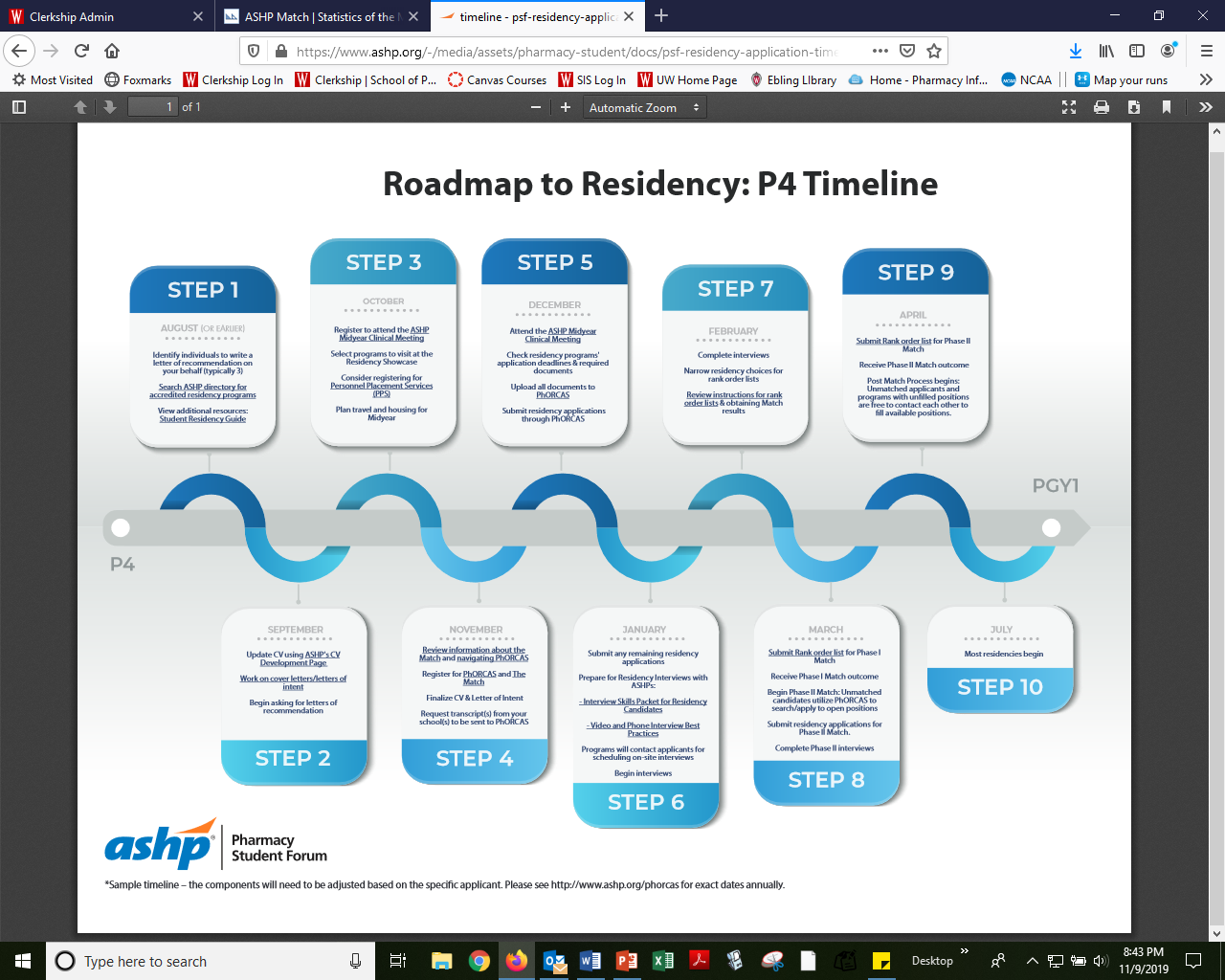 2019 – 2020 Match Dates
[Speaker Notes: December 31, 2019 Recommended date by which applicants should register for the Match. February 1, 2020 By this date instructions for submitting Rank Order Lists and obtaining Match results will be provided to applicants and Program Directors registered to participate in the Match. February 10, 2020 + Add to Calendar
Beginning on this date applicants and programs can submit Rank Order Lists for Phase I of the Match. February 27, 2020 Final date on which applicants can register to participate in Phase I of the Match. February 28, 2020 + Add to Calendar
Phase I Rank Order List Deadline: Final date for submission of applicant and program Rank Order Lists for Phase I of the Match. No Rank Order Lists for Phase I of the Match can be accepted after this date. March 13, 2020 + Add to Calendar
Results of Phase I of the Match are released to applicants and Program Directors.
Program Directors must send letters of agreement, no later than April 12, 2020, to matched applicants who must sign and return the letters of agreement. 
Positions available after Phase I of the Match is completed are offered to applicants who were not matched in Phase I through Phase II of the Match. The list of programs with available positions for Phase II of the Match is provided on this web site beginning at 12:00 p.m. noon ET. 
Applicants who are not matched to a position in Phase I, as well as applicants who did not participate in Phase I, can use PhORCAS to prepare applications beginning on March 13 following release of the Phase I Match results.
March 17, 2020 + Add to Calendar
Beginning at 9:00 a.m. ET on this date, applicants who did not obtain a position in Phase I of the Match or who did not participate in Phase I of the Match can submit applications using PhORCAS to programs participating in Phase II of the Match. March 23, 2020 + Add to Calendar
Beginning on this date, applicants and programs can submit Rank Order Lists for Phase II of the Match. March 31, 2020 Final date on which applicants can register to participate in Phase II of the Match. April 1, 2020 + Add to Calendar
Phase II Rank Order List Deadline: Final date for submission of applicant and program Rank Order Lists for Phase II of the Match. No Rank Order Lists for Phase II of the Match can be accepted after this date. April 8, 2020 + Add to Calendar
Results of Phase II of the Match are released to applicants and Program Directors.
Program Directors must send letters of agreement, no later than May 8, 2020, to matched applicants who must sign and return the letters of agreement.
The list of programs with available positions for the Post-Match Process is provided on this web site beginning at 12:00 p.m. noon ET. No action to fill available positions, such as contacts or interviews between applicants and programs, is to be taken prior to 12:00 p.m. noon ET on April 8. Programs can update information on positions available in the Post-Match Process in the NMS Match System until May 31. 
Applicants who do not obtain a position in the Match can use PhORCAS to prepare applications to programs in the Post-Match Process beginning on April 8, following release of the Phase II Match results.
April 9, 2020 + Add to Calendar
Beginning at 12:00 p.m. noon ET on this date, applicants who did not obtain a position in either Phase of the Match, or who did not participate in either Phase of the Match, can submit applications using PhORCAS to programs in the Post-Match Process. April 15, 2020 Recommended date for programs in the Post-Match Process to make offers to applicants.]
2019 Residency Costs
*Average candidate applies to 10 sites; Average cost $1000+
APPEs and the Match
Block 2 – Update CV, identify letter writers 
Block 3 – PSW Annual Meeting - Residency Showcase  
Block 4 – UW Career Fair 
Block 5 – Midyear (7 weeks) 
Block 6 – interviews (avoid required APPEs if possible)
Block 7 – interviews (avoid required APPEs if possible)
Block 7 – Phase I results (Mid March)
Block 8 – Phase II results (April)
[Speaker Notes: December 31, 2019 Recommended date by which applicants should register for the Match. 
February 1, 2020 By this date instructions for submitting Rank Order Lists and obtaining Match results will be provided to applicants and Program Directors registered to participate in the Match. 
February 10, 2020 + Add to Calendar
Beginning on this date applicants and programs can submit Rank Order Lists for Phase I of the Match. 
February 27, 2020 Final date on which applicants can register to participate in Phase I of the Match. 
February 28, 2020 + Add to Calendar
Phase I Rank Order List Deadline: Final date for submission of applicant and program Rank Order Lists for Phase I of the Match. No Rank Order Lists for Phase I of the Match can be accepted after this date. 
March 13, 2020 + Add to Calendar
Results of Phase I of the Match are released to applicants and Program Directors.
Program Directors must send letters of agreement, no later than April 12, 2020, to matched applicants who must sign and return the letters of agreement. 
Positions available after Phase I of the Match is completed are offered to applicants who were not matched in Phase I through Phase II of the Match. The list of programs with available positions for Phase II of the Match is provided on this web site beginning at 12:00 p.m. noon ET. 
Applicants who are not matched to a position in Phase I, as well as applicants who did not participate in Phase I, can use PhORCAS to prepare applications beginning on March 13 following release of the Phase I Match results.
March 17, 2020 + Add to Calendar
Beginning at 9:00 a.m. ET on this date, applicants who did not obtain a position in Phase I of the Match or who did not participate in Phase I of the Match can submit applications using PhORCAS to programs participating in Phase II of the Match. 
March 23, 2020 + Add to Calendar
Beginning on this date, applicants and programs can submit Rank Order Lists for Phase II of the Match. 
March 31, 2020 Final date on which applicants can register to participate in Phase II of the Match. 
April 1, 2020 + Add to Calendar
Phase II Rank Order List Deadline: Final date for submission of applicant and program Rank Order Lists for Phase II of the Match. No Rank Order Lists for Phase II of the Match can be accepted after this date. April 8, 2020 + Add to Calendar
Results of Phase II of the Match are released to applicants and Program Directors.
Program Directors must send letters of agreement, no later than May 8, 2020, to matched applicants who must sign and return the letters of agreement.
The list of programs with available positions for the Post-Match Process is provided on this web site beginning at 12:00 p.m. noon ET. No action to fill available positions, such as contacts or interviews between applicants and programs, is to be taken prior to 12:00 p.m. noon ET on April 8. Programs can update information on positions available in the Post-Match Process in the NMS Match System until May 31. 
Applicants who do not obtain a position in the Match can use PhORCAS to prepare applications to programs in the Post-Match Process beginning on April 8, following release of the Phase II Match results.
April 9, 2020 + Add to Calendar
Beginning at 12:00 p.m. noon ET on this date, applicants who did not obtain a position in either Phase of the Match, or who did not participate in either Phase of the Match, can submit applications using PhORCAS to programs in the Post-Match Process. April 15, 2020 Recommended date for programs in the Post-Match Process to make offers to applicants.]
Resources
https://www.ashp.org/Professional-Development/Residency-Information/Student-Residency-Guide 
https://accreditation.ashp.org/directory/#/program/residency 
https://natmatch.com/ashprmp/applicants/index.html 
https://www.ashp.org/Professional-Development/Residency-Information/Residency-Program-Directors/PhORCAS
Questions
Thank You!
The Residency Match
November 11, 2019
Mara Kieser, MS, RPh